ADVANTAGES OF WORKING WITH HANATEK—A NHO 8(a) COMPANY
Before you undergo the time and expense of traditional procurement—developing an RFP, unleashing a full-and-open competition, filing multiple amendments, responding to dozens of questions, evaluating untold responses, and enduring time- 
consuming and expensive protests—consider this: By law1, 
your agency is authorized to sole-source, no matter the size of the contract. 
There is no requirement that a procurement must be competed before it can be accepted on a sole-source basis for a Hawaiian-owned concern; the only requirement is that the sole-source firm must be an Native Hawaiian Corporation (NHO) or Tribal-owned 8(a) company, both of which enjoy a special status enabling them to receive sole-source contracts. 
Sole-source contracts offer numerous advantages to clients. HanaTek—an IT contractor with a focus on Government Solutions — is a Hawaiian-owned 8(a) firm that has distinguished itself as an industry leader in redefining technical solutions and business processes for the Federal government and our Nation’s military.
Procurement organizations that contract with HanaTek for Support Service needs can immediately benefit from the provisions accorded Hawaii 8(a) firms. Among the advantages you can expect: 
- Expedited sole-source Federal procurements 
- Sole-source contracts with no size limit - 13CFR 
124.506(b)(2) 
- Awards that cannot be protested - 13CFR 124.517(a) 
- Open negotiations during all phases of the procurement 
The result is a far more manageable process with a substantially shorter timeline to award. As shown below, removing the hurdles of a competitive acquisition strategy—uncertainties of the competitive process, delays due to protest, and requirements for re-compete or contract modification—can streamline the process.
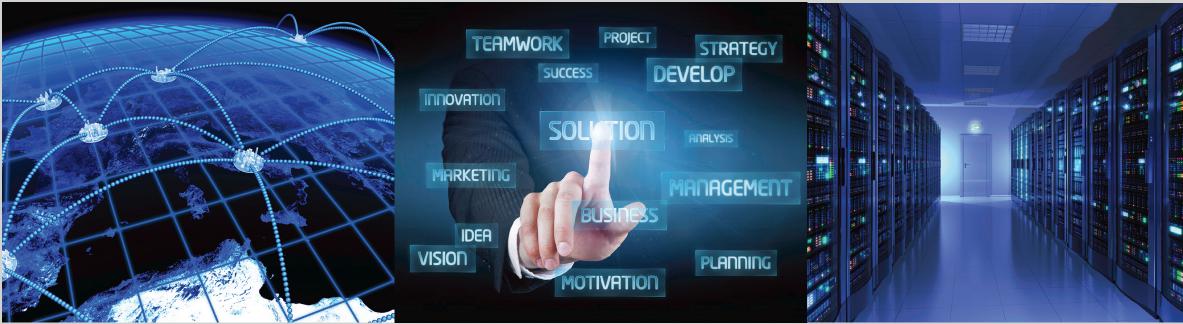 Hawaii 8(a) contracting’s advantages of unlimited size sole-source awards, disallowing of protests, and open negotiations during all phases of the procurement can expedite your timeline.
Hawaiian/Tribal History and Regulations 
Since 1952, the Federal government has granted special privileges to businesses owned by disadvantaged minorities, including Latinos, African-Americans, and Native Americans. Section 8(a) of the Small Business Investment Act of 1958 became the mechanism for awarding those contracts, and an Executive Order authorized the provision and formally established the 8(a) Program. The Native 8(a) contracting program in the Small Business Administration, permits enterprises owned by Federal Recognized Tribes, Native Hawaiian Organizations (Collectively Native Enterprises) and certified under Section 8(a) of the Act to enter the governments business development program as a path toward economic success and self sufficiency. 
Recognizing the communal ownership of Tribal enterprises, in 1982, the Act was amended to permit Tribal enterprises to enter into a negotiated sole-source contract beyond traditional program limits. As a community owned Native organization, Native Hawaiian Corporations were included in the program in 2002. These provisions were created to acknowledge the tremendous benefits Native 8(a) enterprises provide to entire communities of disadvantaged individuals, not just individual business owners. 
To accelerate economic development, the Settlement Act expanded benefits to Native-owned 8(a) companies’ and Tribally owned companies’ Federal contracting business to include advantages such as sole-sourcing and unrestricted contract size. The program has worked well. Following a study conducted by the 8.S. Government Accountability Office (GAO) and published in a December 2012 report to Congress, GAO concluded that the corporations provide a wide variety of monetary and nonmonetary benefits to their native shareholders. 
1see “Absence of Sole Source Dollar Threshold Level,” opposite page
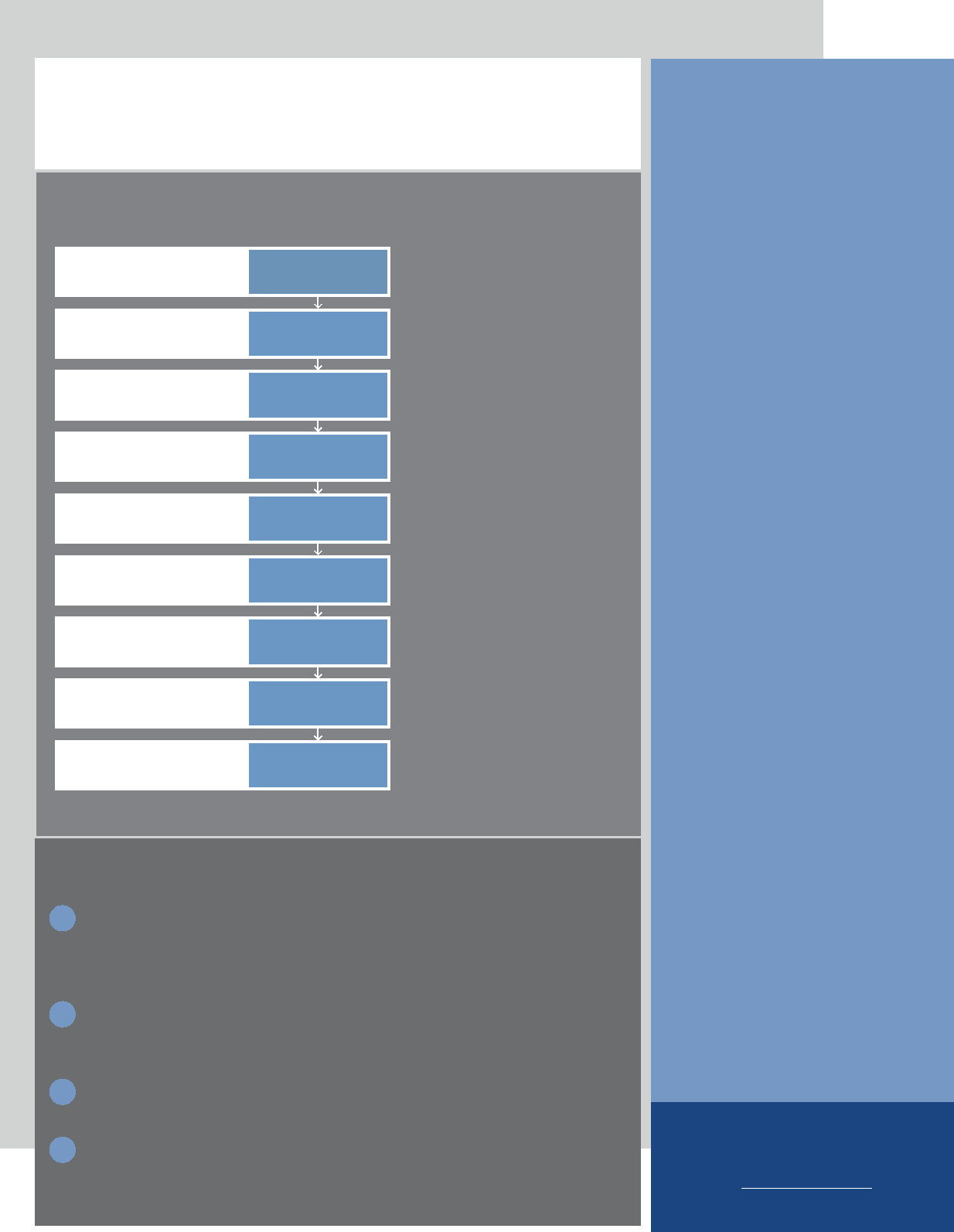 Absence of Sole Source Dollar Threshold Level
HOW THE PROCESS WORKS 
Federal Acquisition Regulations provide a seamless, efficient process for contracting with a Native 8(a) small business. You, the Customer Rep/ C2TR/C2R, the SBA, and HanaTek are the stakeholders2and each benefits from the HN2 8(a) set-aside. Here¶s how all the stakeholders interact:
From the GPO Electronic Code of Federal Regulations e-CFR 41 U.S.C. 431a(c). Part 124, Subpart A, 8(a): 
“§124.506 At what dollar threshold must an 8(a) procurement be competed among eligible Participants?
Stakeholder Action Description
Customer Rep/COTR/COR Customer Rep/COTR/COR Budget Officer Contracting Office
Competitive thresholds. (1) The Federal Acquisition Regulatory Council (FAR Council) has the responsibility of adjusting each acquisition-related dollar threshold on October 1, of each year that is evenly divisible by five. Acquisition-related dollar thresholds are defined as dollar thresholds that are specified in law as a factor in defining the scope of the applicability of a policy, procedure, requirement, or restriction provided in that law to the procurement of property or services by an executive agency as determined by the FAR Council. 41 U.S.C. 431a(c). Part 124, Subpart A, 8(a) Business Development, contains acquisition-related dollar thresholds subject to inflationary adjustments. . .The FAR Council shall publish a notice of the adjusted dollar thresholds in the Federal Register. The adjusted dollar thresholds shall take effect on the date of publication. 
(2) A procurement offered and accepted for the 8(a) BD program must be competed among eligible Participants if... 
(iii) The requirement has not been accepted by SBA for award as a sole source 8(a) procurement on behalf of a tribally-owned or ANC-owned concern.... 
Exemption from competitive thresholds for Participants owned by Indian Tribes, ANCs and NHOs. 
A Participant concern owned and controlled by an Indian Tribe or an ANC may be awarded a sole source 8(a) contract where the anticipated value of the procurement exceeds the applicable competitive threshold if SBA has not accepted the requirement into the 8(a) BD program as a competitive procurement. 
A Participant concern owned and controlled by an NHO may be awarded a sole source Department of Defense (DoD) 8(a) contract where the anticipated value of the procurement exceeds the applicable competitive threshold if SBA has not accepted the requirement into the 8(a) BD program as a competitive procurement. 
There is no requirement that a 
procurement must be competed whenever possible before it can be accepted on a sole source basis for a Tribally-owned or ANC-owned concern, or a concern owned by an NHO for to owned concern on a sole source basis...”
Government identifies a requirement that requires outside-agency support and drafts a preliminary Statement of Work (SOW)
Establish Requirement and Prepare SOW
Identify HanaTek 
as Your 
8(a) Source
The customer determines that HanaTek's capabilities are a good fit for the requirement 
Once the Budget Officer has authorized funding, the 8(a) sole-source process can begin. (Partial funding can initiate the process)
Authorize Funding
Offer Requirements to SBA
The Contracting Office emails a letter to the SBA
SBA 
Contracting Office 
HanaTek 
Contracting Office, HanaTek 
Contracting Office
SBA approves HanaTek's status, authorizes the agency to conduct negotiations
Accepts Requirement; Authorizes Agency to Conduct Negotiations
Contracting Office issues the RFP to HanaTek to begin negotiations on requirements, scope, deliverables, and price. Open negotiations are allowed throughout the procurement
Issues RFP to HanaTek
Submits Pricing Proposal
HanaTek responds with a pricing proposal
Analyzes Proposal; Negotiates on Price
Negotiations are carried out between Contracting Office and HanaTek
Assembles Contract 
and 
Awards to HanaTek
GETTING STARTED It’s a quick 4-step process requiring two to three weeks to complete:
1 Draft a Sole Source Letter. The process begins with a request to SBA to
enter into negotiations with an 8(a) sole source. Have your Contracting Specialist draft the letter, which explains your intent to award a contract to HanaTek and includes a brief description of the requirement.
2 Email the Letter to the SBA. Send it to the respective 8a office (see box at
right). The SBA will perform a standard qualification review verifying HanaTek's ability to receive 8(a) sole-source awards.
3 Receive SBA Notification. Within a few days, the SBA office will reply that
HanaTek is approved to receive the sole-source contract.
U.S. Small Business Association 
(SBA) Point of Contact: Michael Youth - (808)541-2990 
Michael.youth@sba.gov 
500 Ala Moana Blvd., Suite 1-306 Honolulu, HI 96813
4 Develop a SOW and Negotiate a Contract. Tribal 8(a) rules permit an open
dialog between the sole-source contractor and the agency. HanaTek will work with you every step of the way—defining requirements, scope, and deliverables, and negotiating the final contract.